Загадки о животных
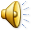 Кто по елкам ловко скачет
И влезает на дубы?
Кто в дупле орехи прячет,
Сушит на зиму грибы?
Угадайте, что за шапка:
Меха целая охапка.
Шапка бегает в бору.
У ствола грызет кору.
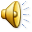 заяц
Хвост пушистый,
Мех золотистый,
В лесу живет,
В деревне кур крадет.
лиса
Меньше тигра, но немножко
Больше круной рыжей кошки
На суку она обычно,
Притаившись, ждет добычу.
Не робей, но берегись
В том лесу, где бродит рысь.
рысь
Хозяин лесной
Просыпается весной,
А зимой под вьюжный вой
Спит в избушке снеговой.
медведь
Кто зимой холодной
Бродит злой, голодный?
волк
У него четыре лапки,
Лапки-коготки-царапки,
Пара чутких ушей,
Он гроза мышей.
кот
Гладишь-ласкается,
Дразнишь- кусается.
На цепи сидит,
Дом сторожит.
собака
С подстриженной гривой,
Скачет ретиво,
Чуть шпорами тронь.
Кто же он?
конь
Длинное ухо,
Комочек пуха,
Прыгает ловко,
Грызет морковку.
кролик
Удивительный ребенок!
Только вышел из пеленок,
Может плавать и нырять,
 Как его родная мать.
утенок
Явился в желтой шубке
Прощайте, две скорлупки.
цыпленок
Пухом богата,
Клюв-лопата,
В речке бродит,
Вперевалочку ходит.
утка